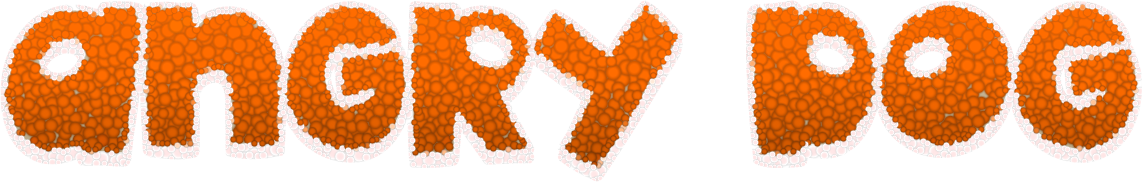 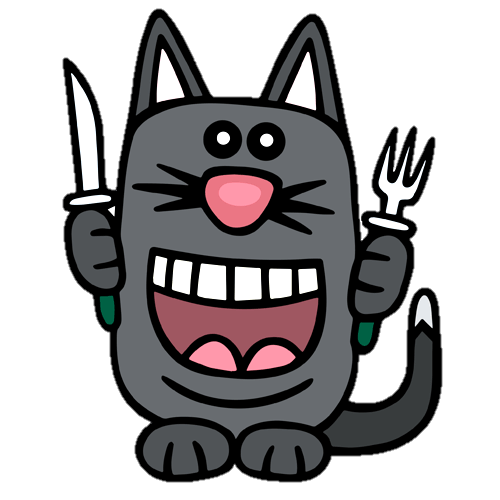 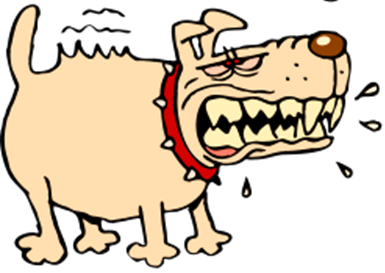 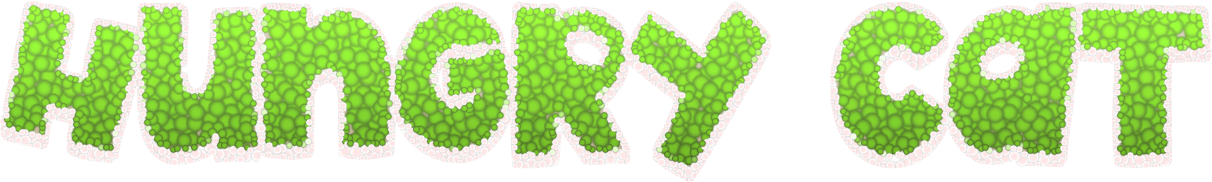 GAME ON ADVERBS OF MANNER
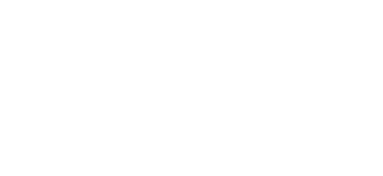 He skipped ____________ 
down the road to school.
You got it!
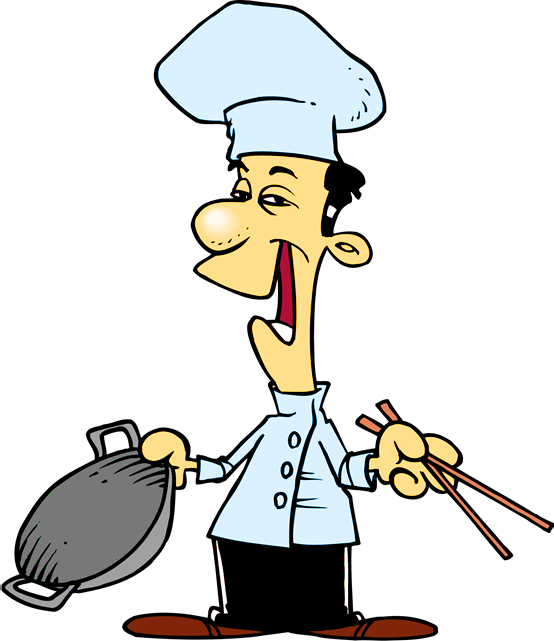 NEXT
happily
happy
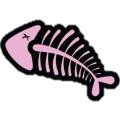 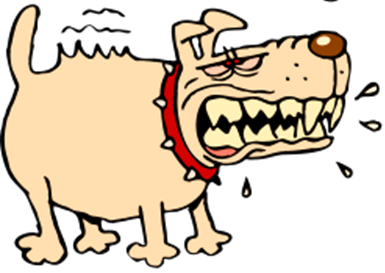 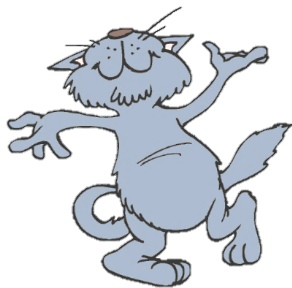 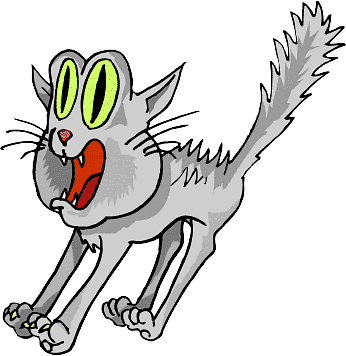 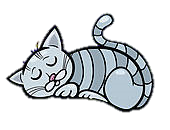 She sings beautifully.
She is a _________ singer.
You got it!
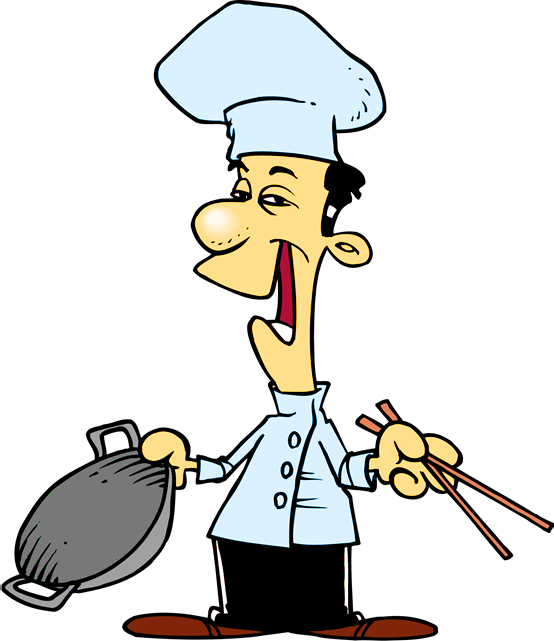 NEXT
good
well
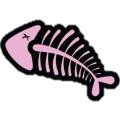 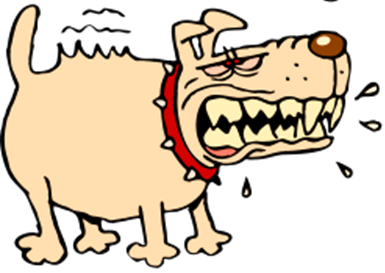 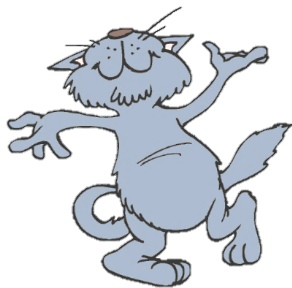 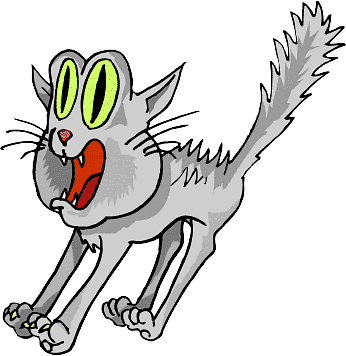 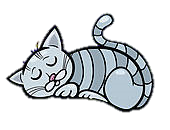 They planned their holidays in Spain very  __________ .
You got it!
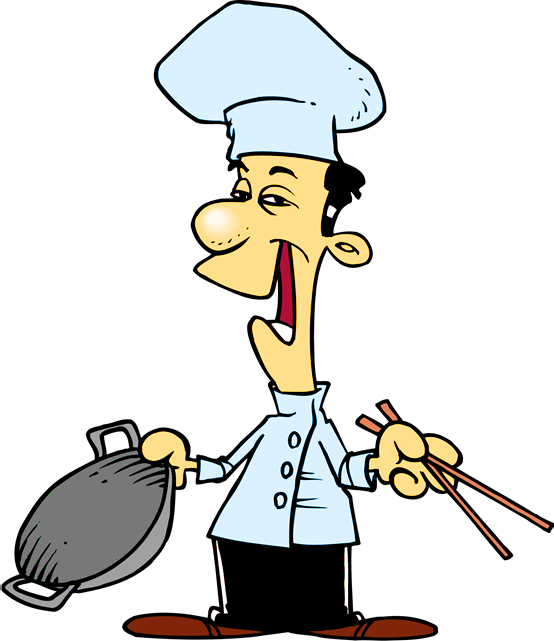 NEXT
carefully
careful
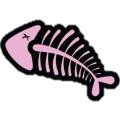 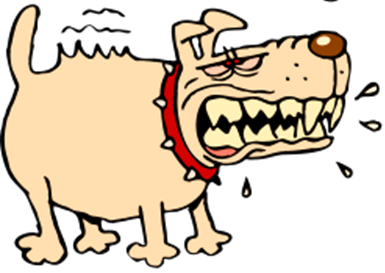 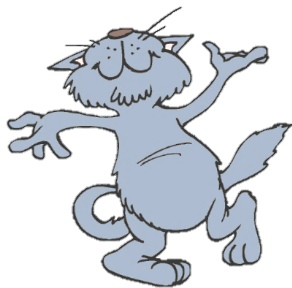 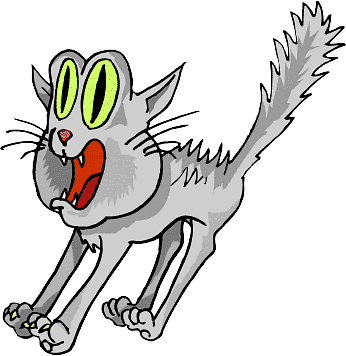 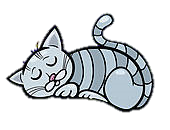 My sister is a  ________ 
girl. She is friendly with everyone.
You got it!
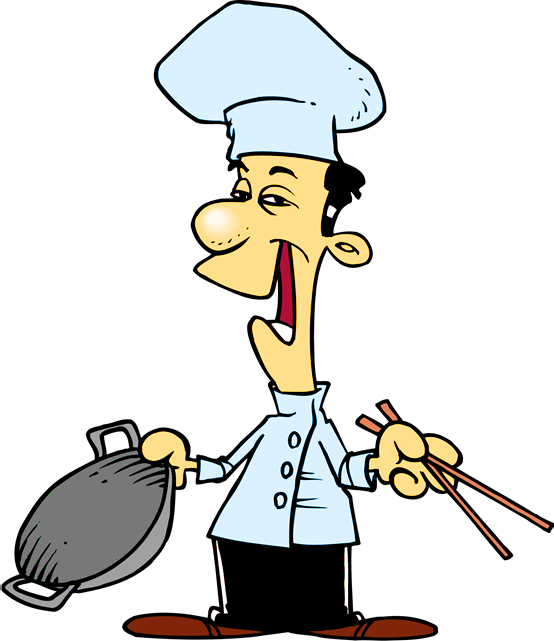 NEXT
nice
nicely
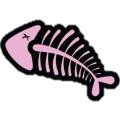 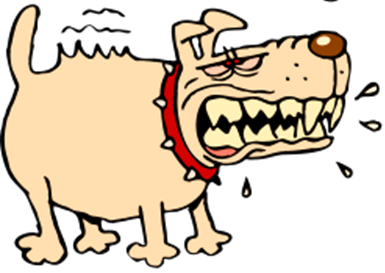 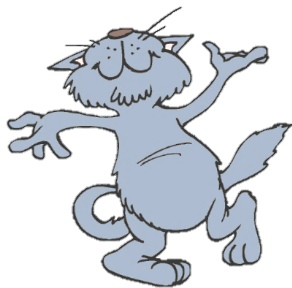 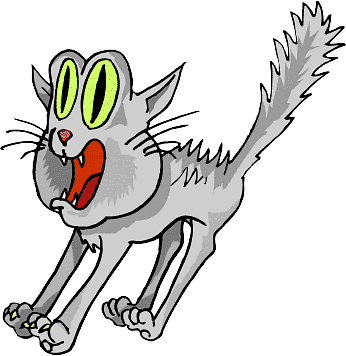 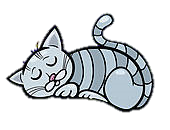 I don’t want to go with him. 
He drives too ________ .
You got it!
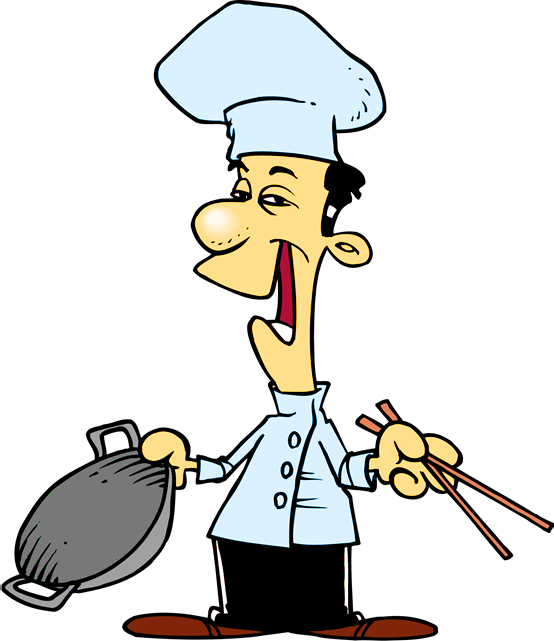 NEXT
fast
well
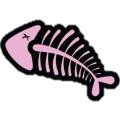 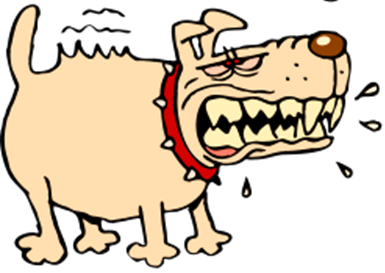 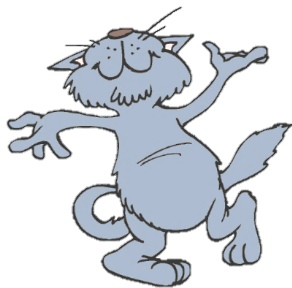 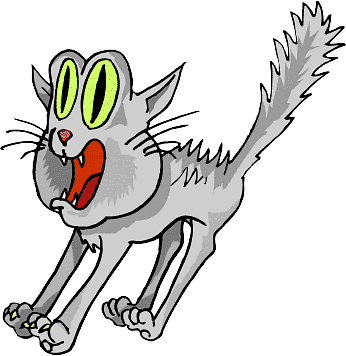 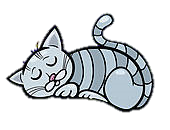 They could see the movie because they finished their work very ________ .
You got it!
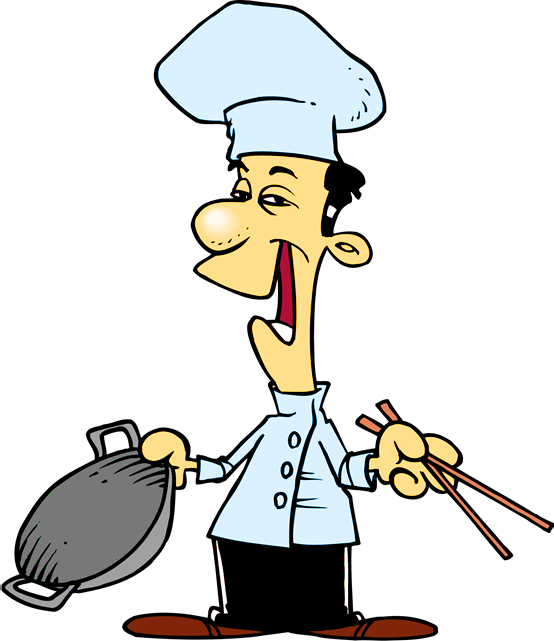 NEXT
quickly
quick
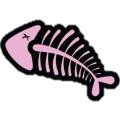 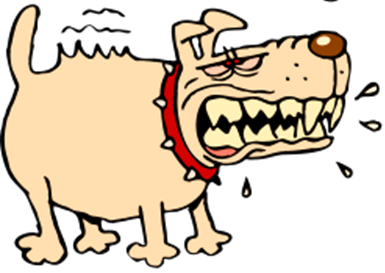 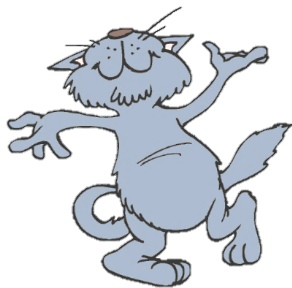 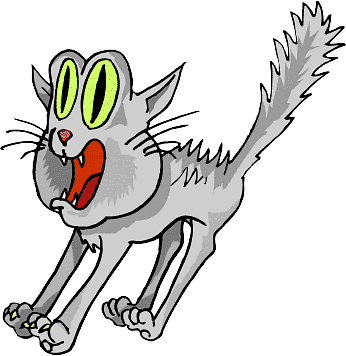 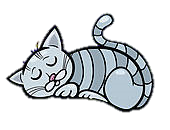 They are fantastic dancers.
They dance really _______ .
You got it!
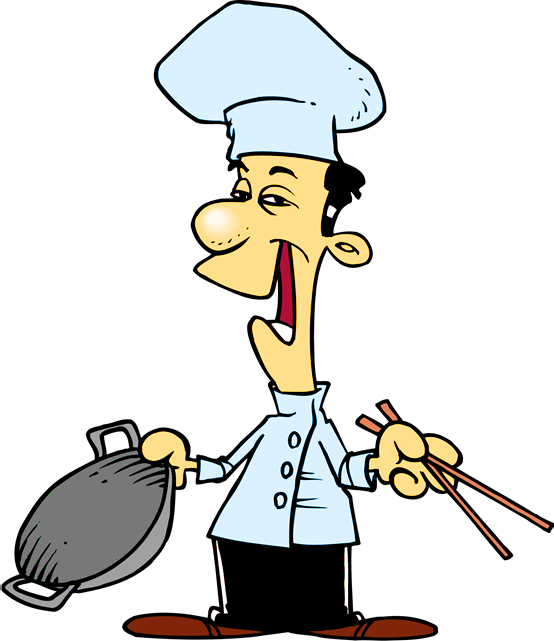 NEXT
well
good
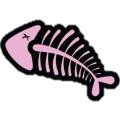 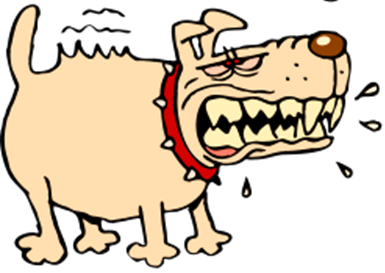 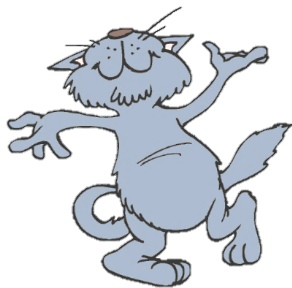 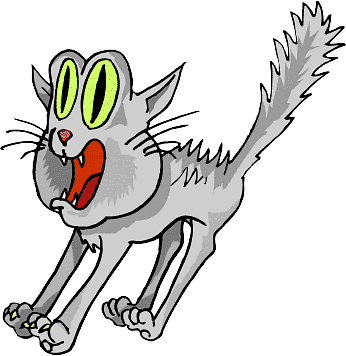 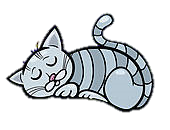 Please, turn the radio down. It’s too ________ .
You got it!
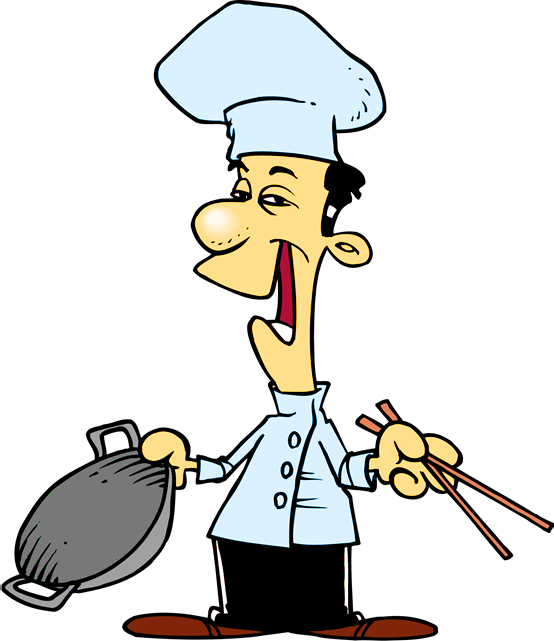 NEXT
loud
loudly
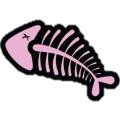 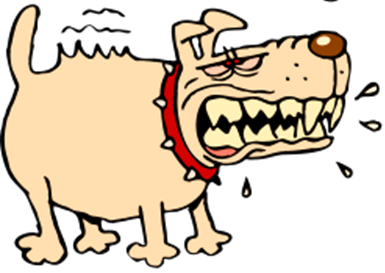 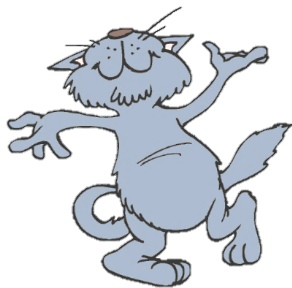 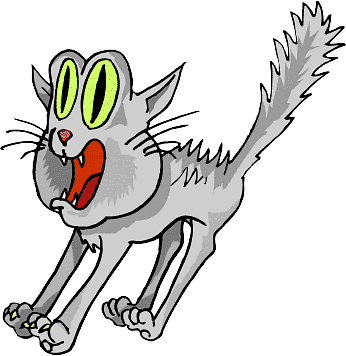 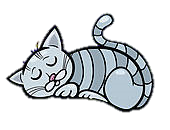 This bus is too _______ .
We will be late for school.
You got it!
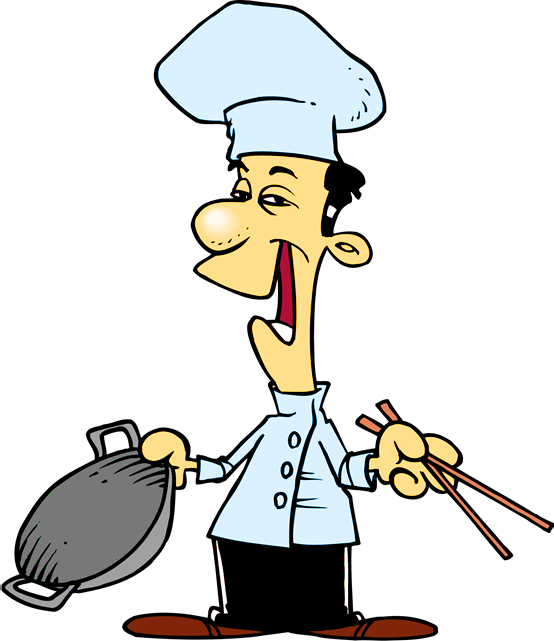 NEXT
slow
slowly
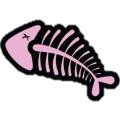 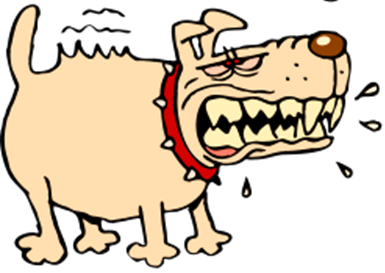 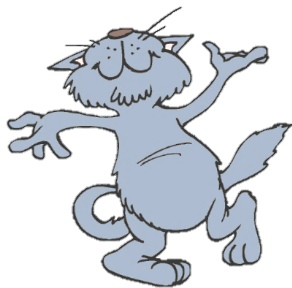 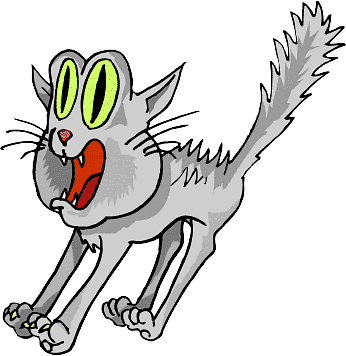 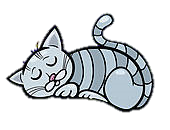 This dog is ________.
He can’t stand a hungry cat.
You got it!
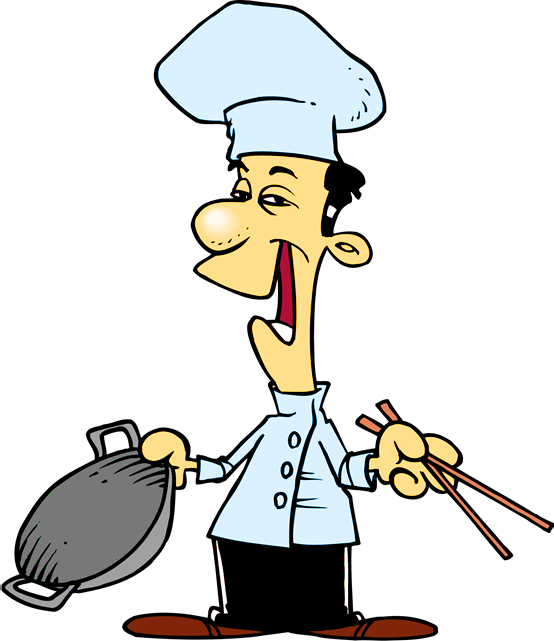 NEXT
angry
angrily
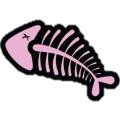 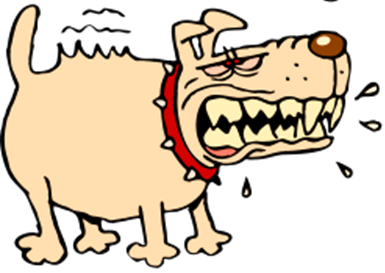 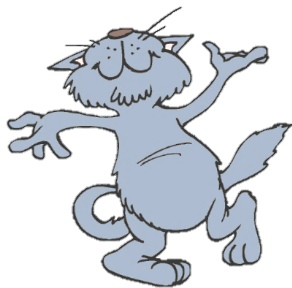 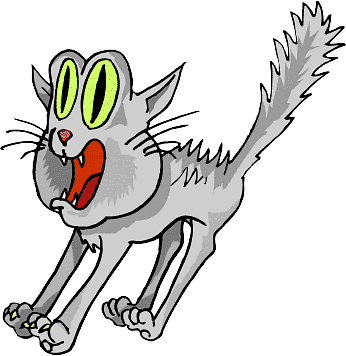 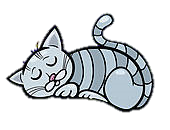 I can’t hear her. 
She speaks too ________ .
You got it!
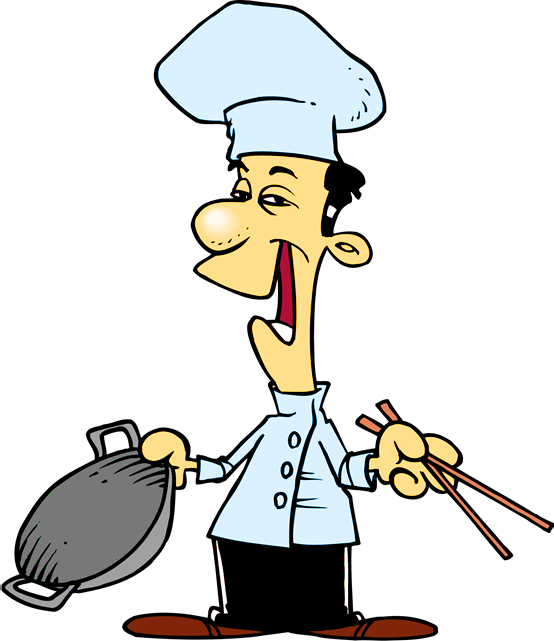 NEXT
quietly
quiet
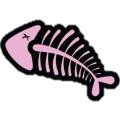 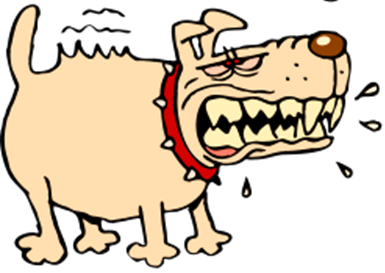 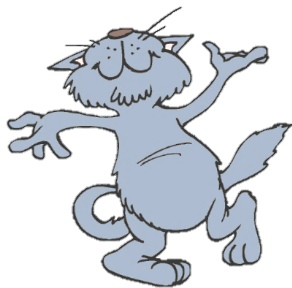 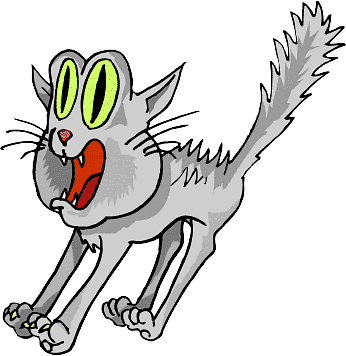 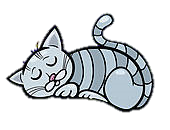 This street is too noisy.
I’m getting _________ .
You got it!
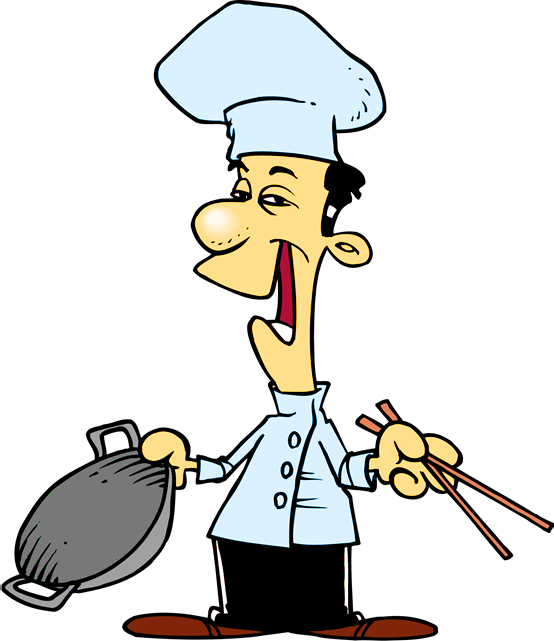 EXIT
nervous
nervously
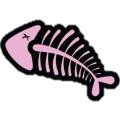 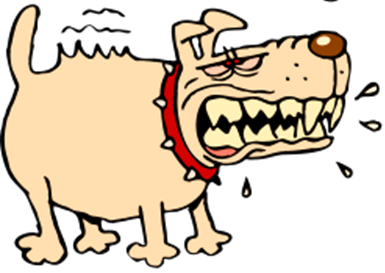 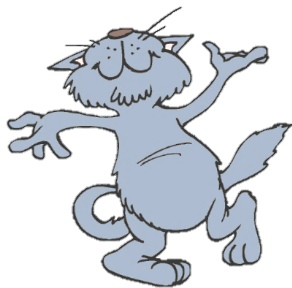 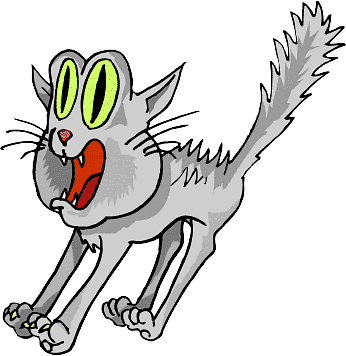 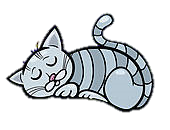